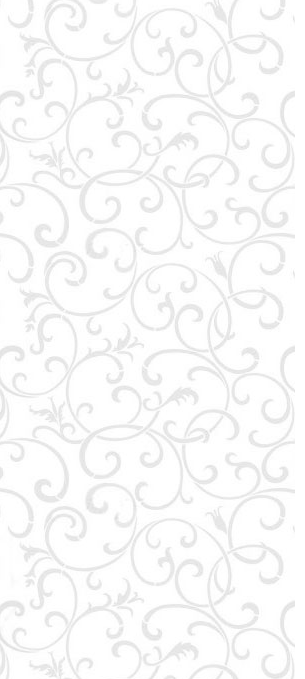 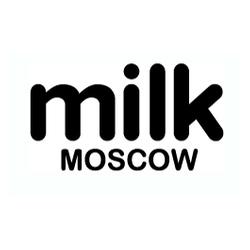 Milk Moscow
club I music gallery
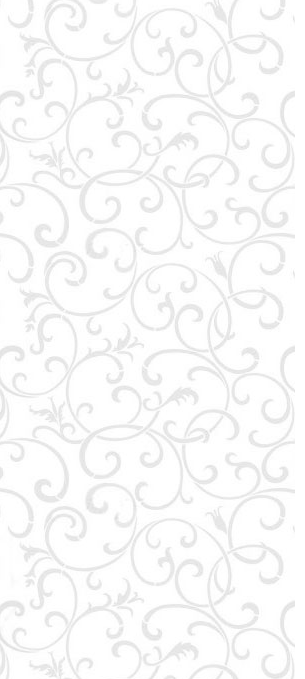 Milk Moscow: general info
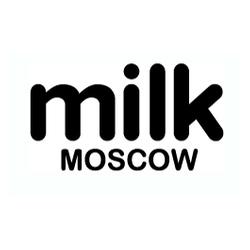 MILK MOSCOW - new conceptual area, which is located in the on the plant floor of former manufactory in the center of Moscow, in the region m. “The street of 1905”   


Loft Club with capacity on the order of 4 000 people - new type of universal club space, it’s uniting concert hall and dance floor.     

Milk Moscow - this celebration of functional and qualitative comfort. 
It’s the first venue in Moscow with vigorous stylistics Loft space, that can hold different activities: conferences, dance festivals and corporate events. 

The primary color of area - white, which makes it possible to change the color and light filling of entire hall (if necessary).
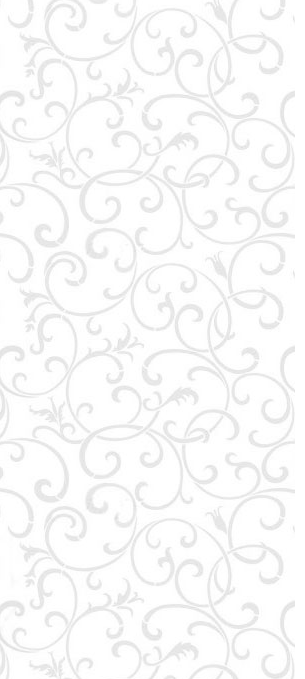 Milk Moscow: additional info
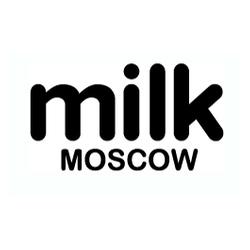 Location: 9, Sergey’s Makeeva  str. Moscow . About 10 minutes on foot from “Street of 1905 year” Metro station

Description:  Main dance floor: spacious hall with two circular bars, main scene
	             VIP balcony: convenient soft furniture, 3 bars 
	              Small hall: hall -transformer, mobile bar 
Capacity:    
Main dance floor :  
	Banquet: 400 people   
	 Stand-up meal : 2000 people    
	Seating chart : 500 people    
	Concerts: 2 500 people 
VIP balcony :   
	Banquet: 300 people   
	Stand-up meal: 400 people    
	Seating chart : 200 people    
	Concerts: 500 people (incl. 99 landing places )
 
 Small hall:   
	Banquet: 250 people   
	 Stand-up meal: 400 people    
	Seating chart : 300 people    
	Concerts: 700 people
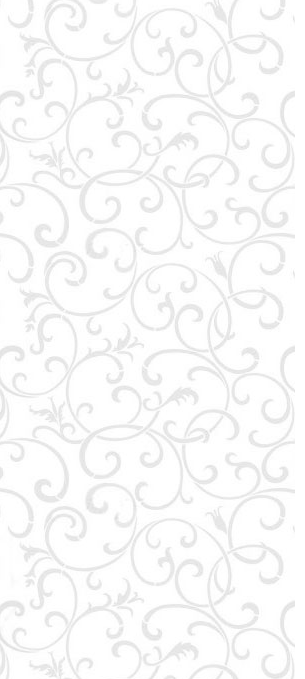 Milk Moscow: capability
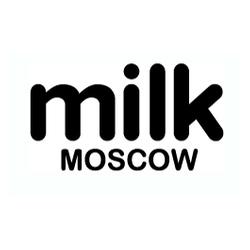 Equipment: venue is equipped with modern light and sound

Kitchen:  we can propose to you diversified menu. Our chief- cook will be able to satisfy any demands 

Personnel: we have state of  the basic service personnel such as:
		cleaning service
		check-room attendant,
		hostess, 
		 wait staff, 
		security 

Backstage: backstage area equipped with 4 equipped make-up rooms, which can accommodate  
20 artists + the separate entrance into backstage area from the street, parking for the artists   

Additionally: separate entrance for VIP, possibility of organizing parking for 50 cars.
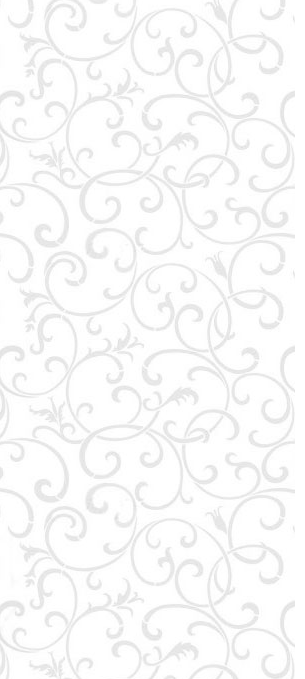 Milk Moscow: technique*
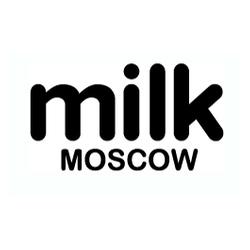 Audio equipment
YAMAHA M7CL-48ch  (1)
Meyer Sound MICA (12)
Meyer Sound 700-HP (6)
Meyer Sound UPJ-1P (8)
Galileo 616 (1)
Meyer Sound USM1P (4)
Klark Teknik DN 360 (1)
Tascam MD-350 (1)
Meyer Sound MG-MICA (2)
KLOTZ  (1)
Partner LM  (1)
СhainMaster (4)
The lighting equipment
Coemar I-Spot 575 (14)
Coemar I-Spot 575 (5)
ColorBeam (9)
Martin Atomic 3000 (11)
Coemar I-Spot 150 (4)
ChainMaster (11)
Fresnel 2 k (4)
Truss 2m (42)
Hazer DF-50 (1)
Avolite Diamond 4 Elite (1)
Par 36 (8)
Par 64 (84)
StripLite (20)
* This equipment enters into “base” complete set with the lease. We have the possibilities to give any technical equipment on your demand.
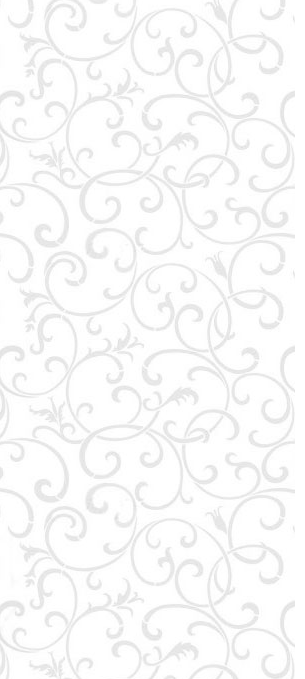 Milk Moscow: operational experience
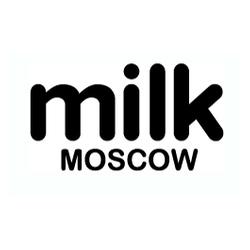 Started working in October 2009 Milk Moscow club had already hold such concert as:
	Benny Benassi 	Live in Concert от Spongle 	крестного отца house музыки  Pete Tong 	 ATB  	Planet Funk 	Scooter	Papa Roach	Birthday party «Radio Maximum»
		Olmeca Gold Fever
		Red Snapper
		Bad Religion
		Iggy Pop
		The Pouges
		Gogol Bordello



And many-many others …
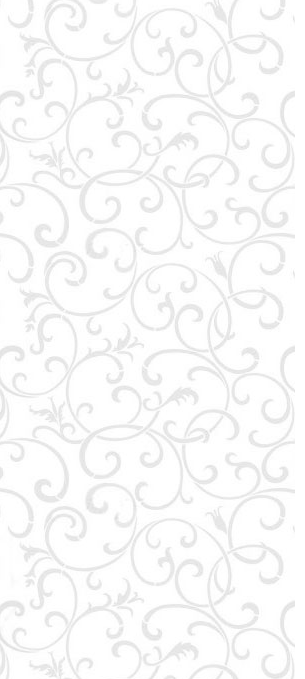 Milk Moscow: main entrance
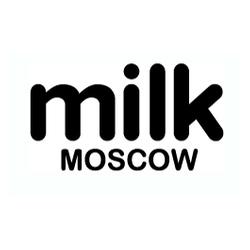 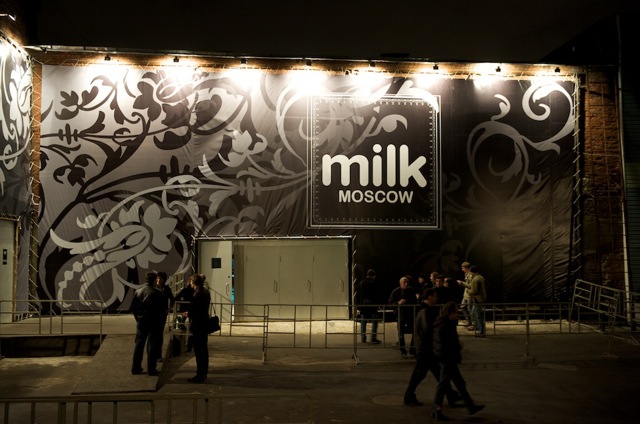 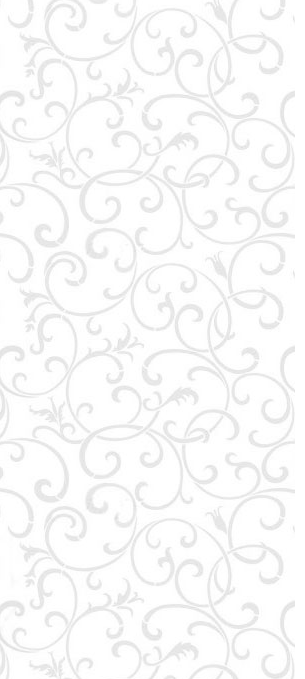 Milk Moscow: the cloakroom
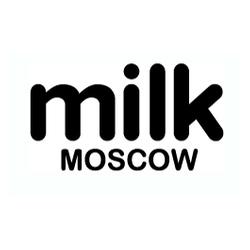 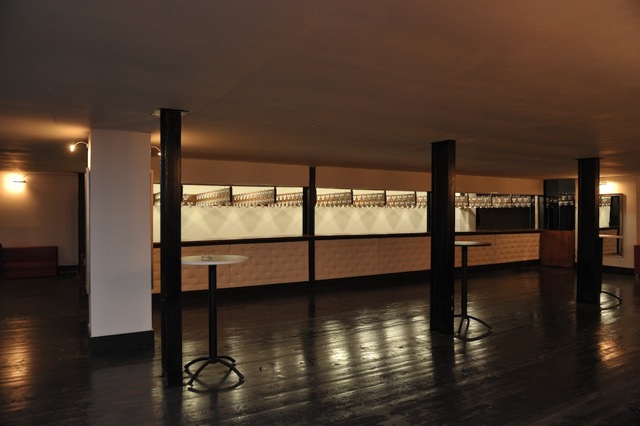 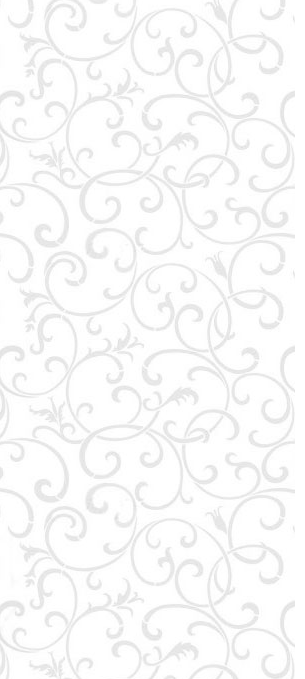 Milk Moscow: main stage
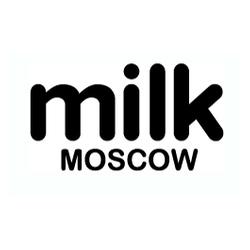 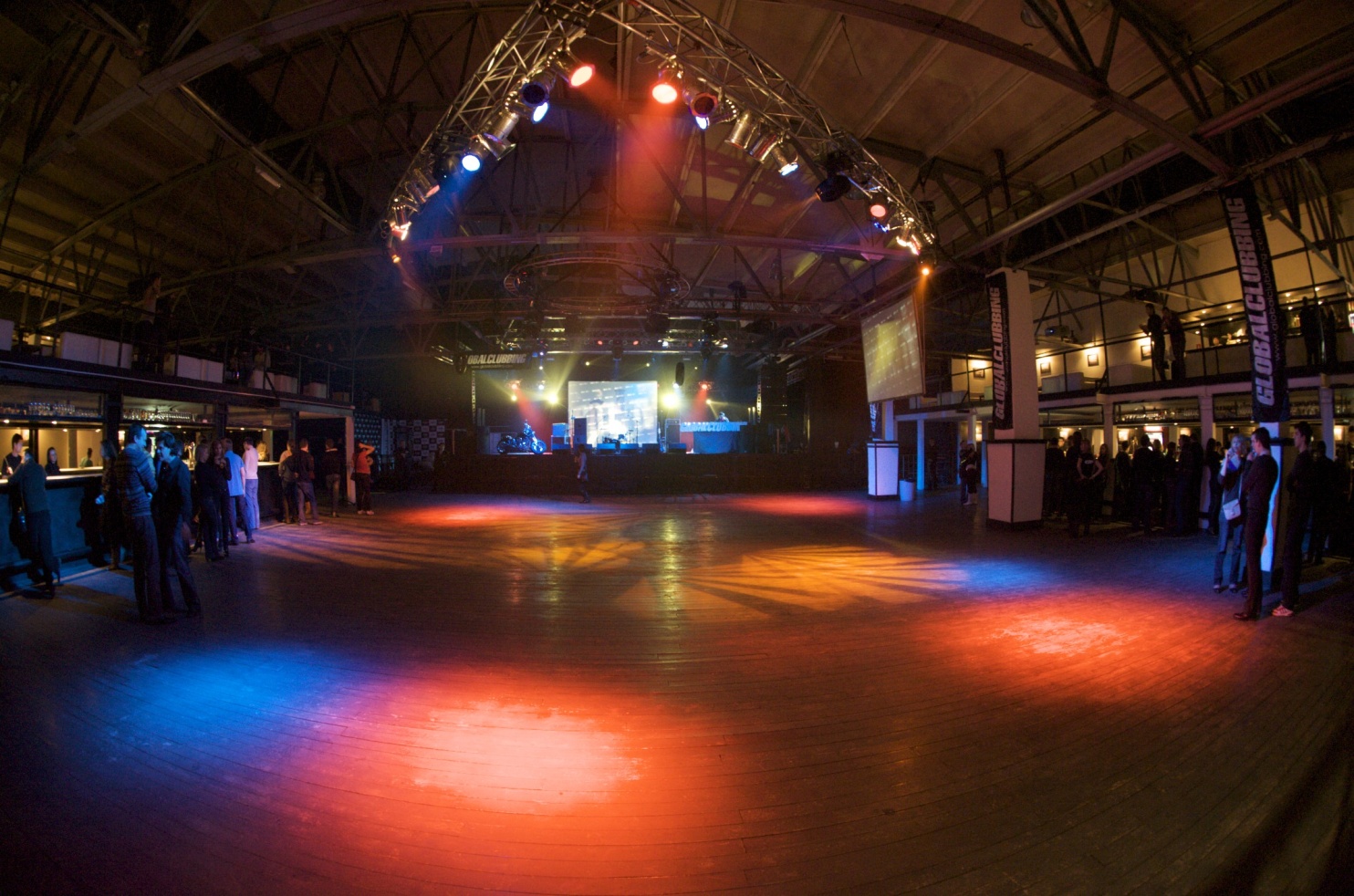 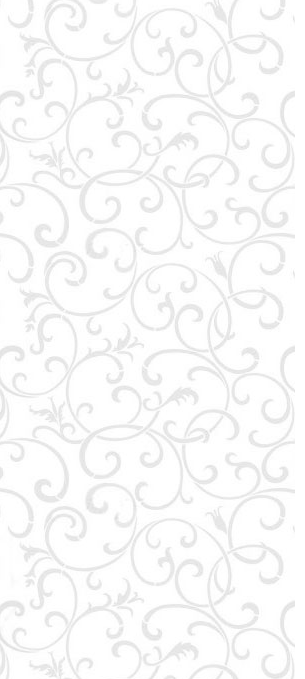 Milk Moscow: the bar
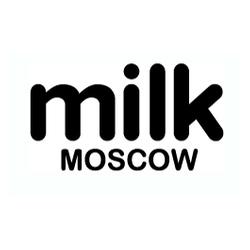 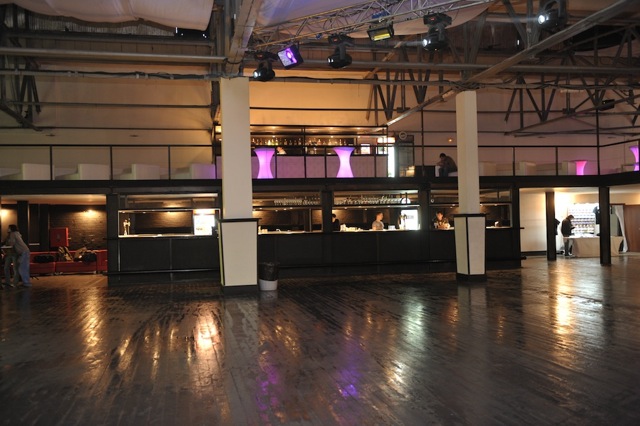 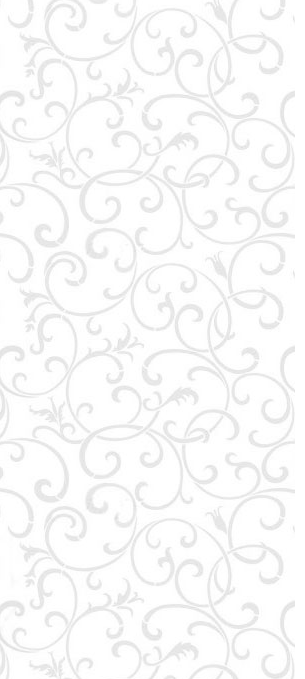 Milk Moscow: the bar
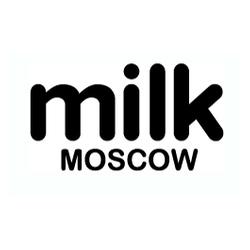 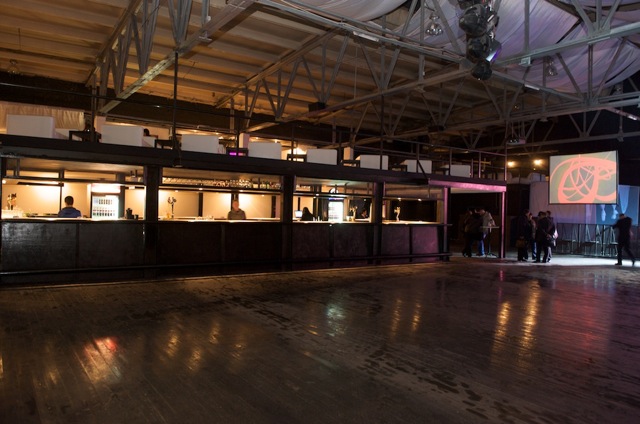 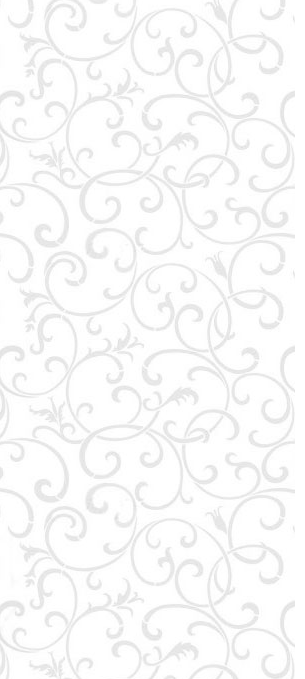 Milk Moscow: the bar
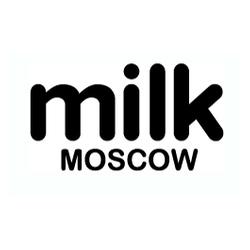 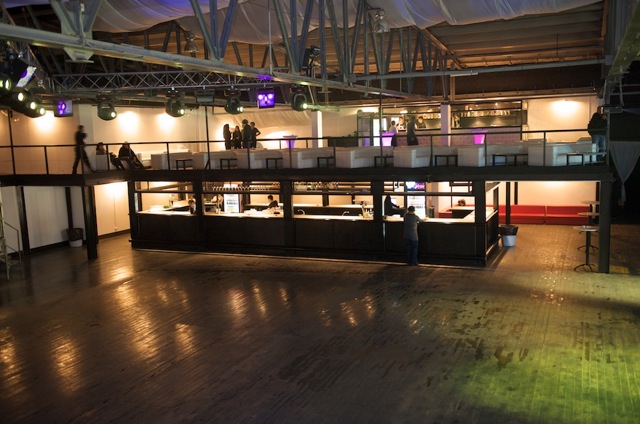 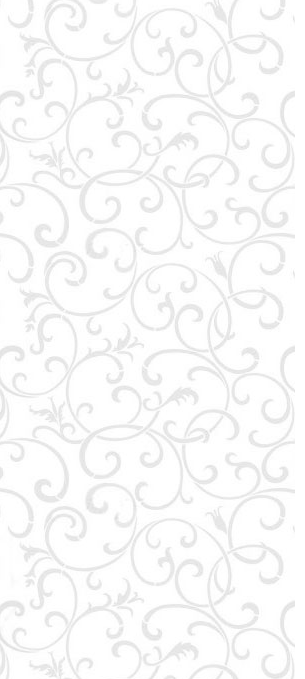 Milk Moscow: stage
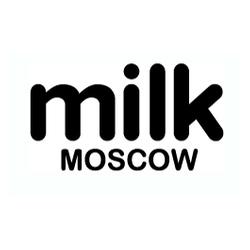 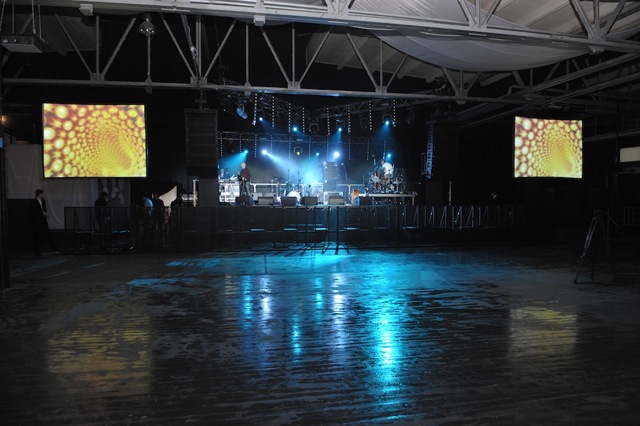 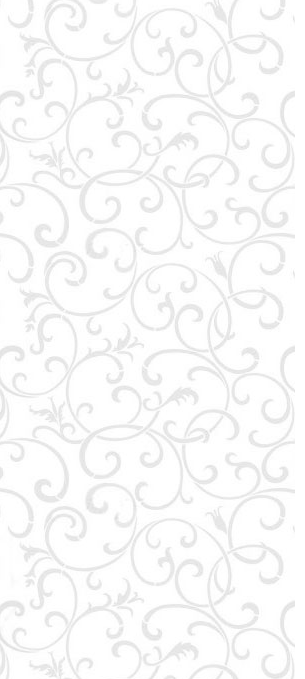 Milk Moscow: stage
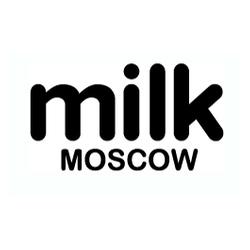 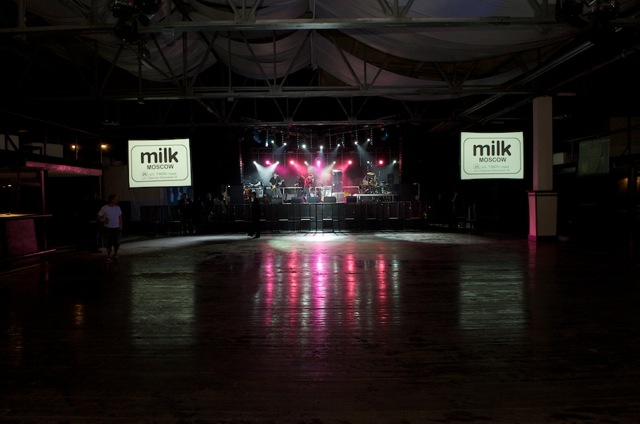 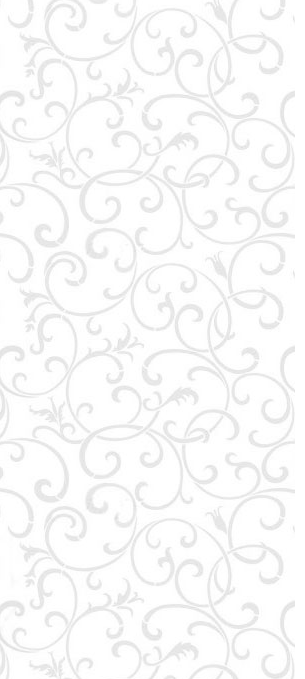 Milk Moscow: VIP zone
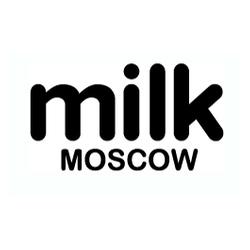 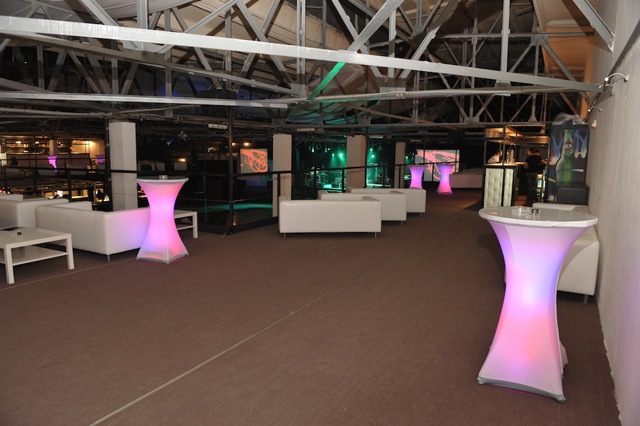 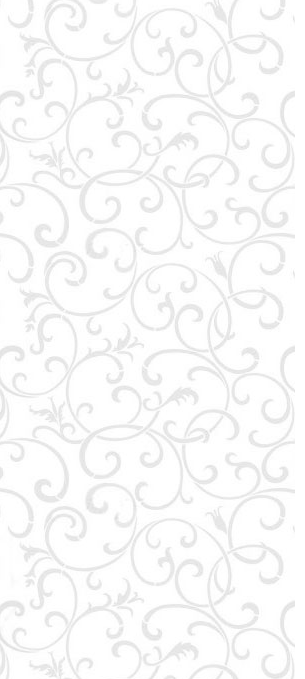 Milk Moscow: view from the VIP zone
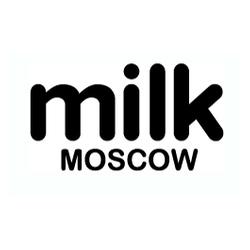 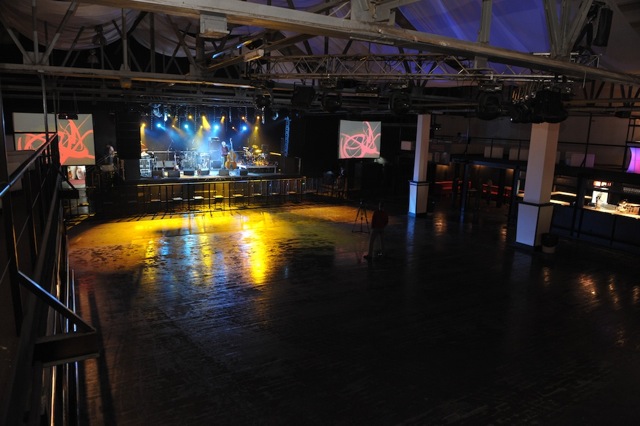 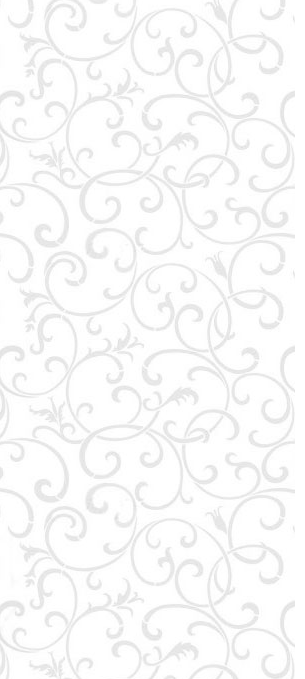 Milk Moscow: view from the VIP zone
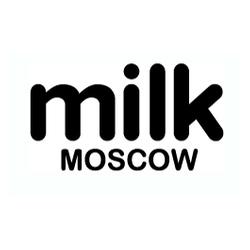 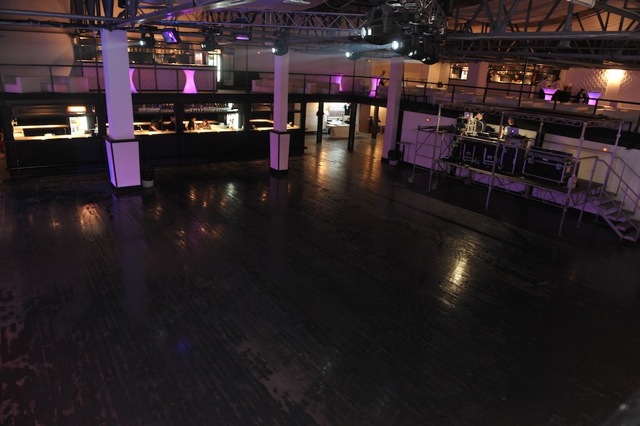 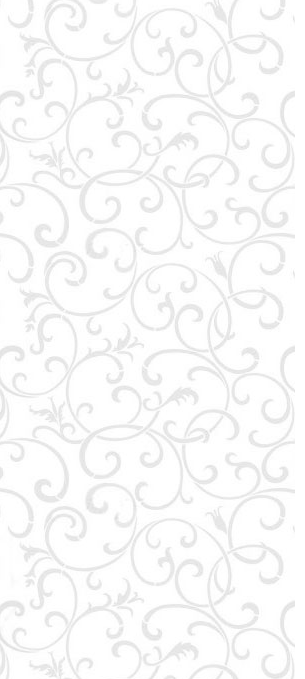 Milk Moscow: view from the VIP zone
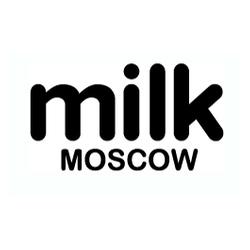 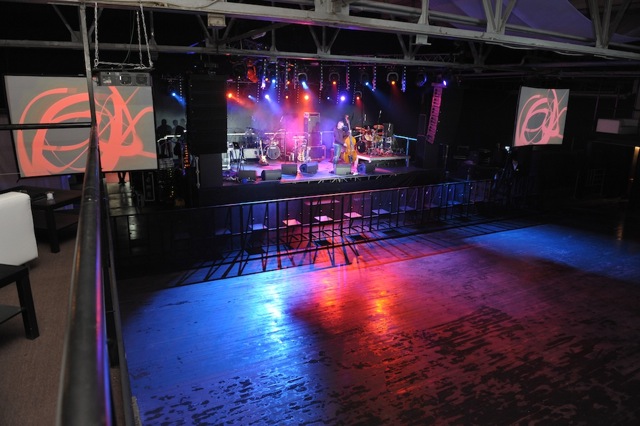 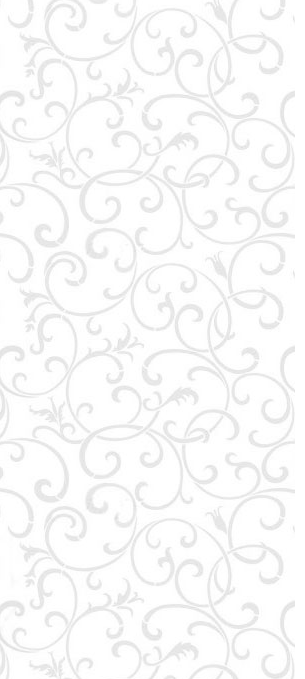 Milk Moscow: the event
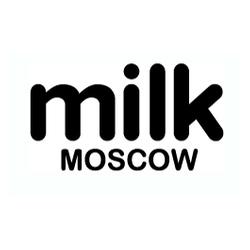 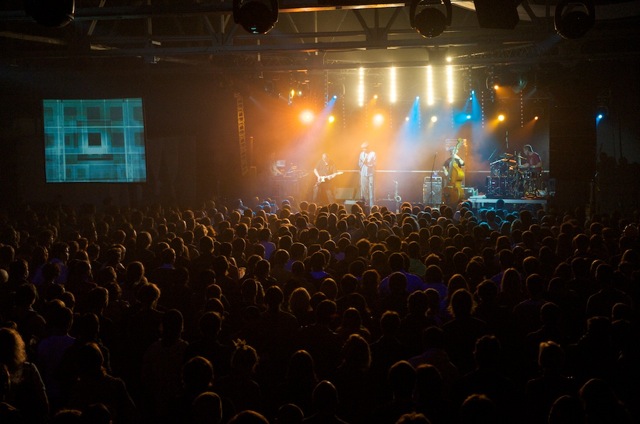 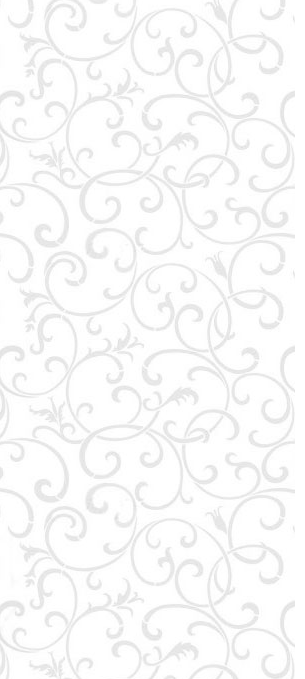 Milk Moscow: the event
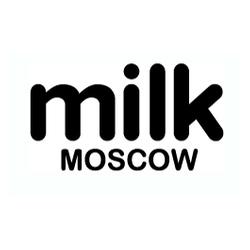 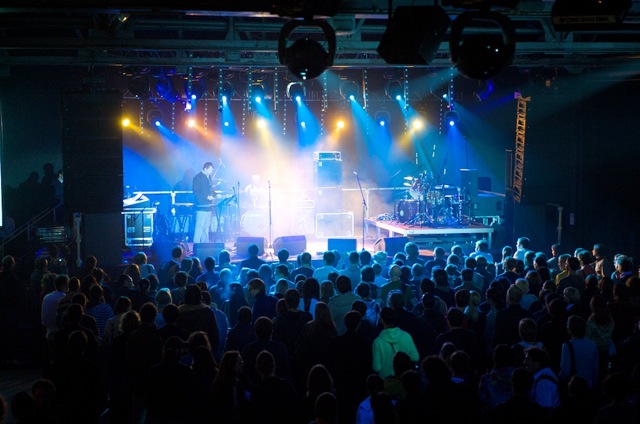 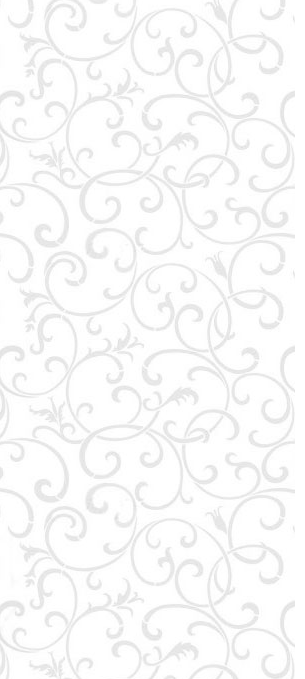 Milk Moscow: the event
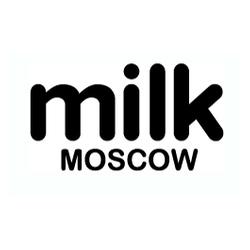 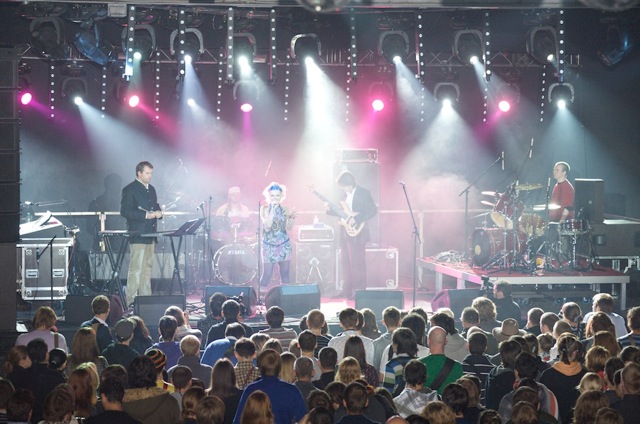 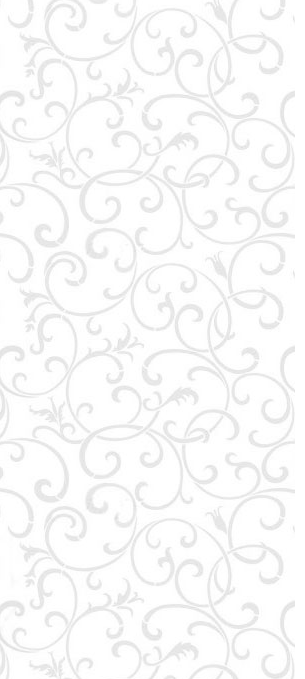 Milk Moscow: the event
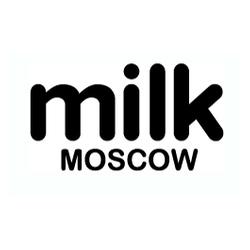 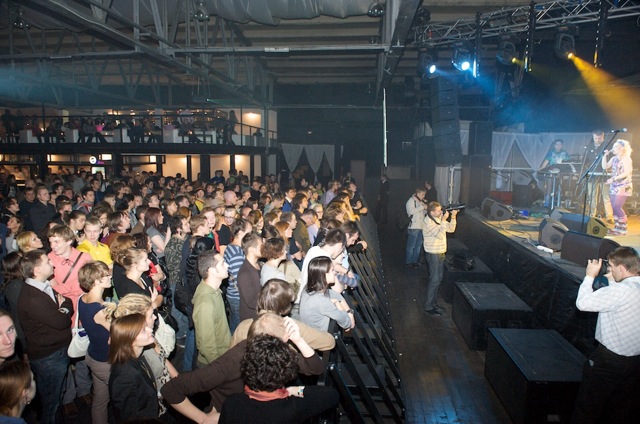 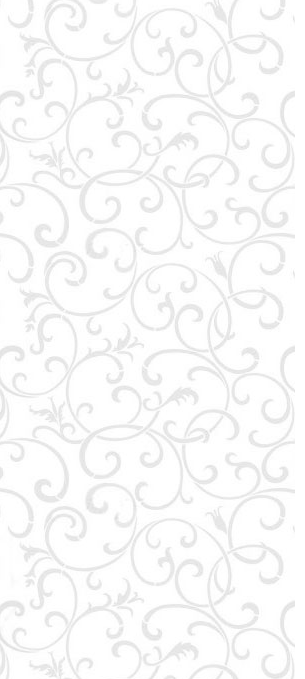 Milk Moscow: the event
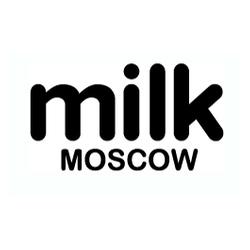 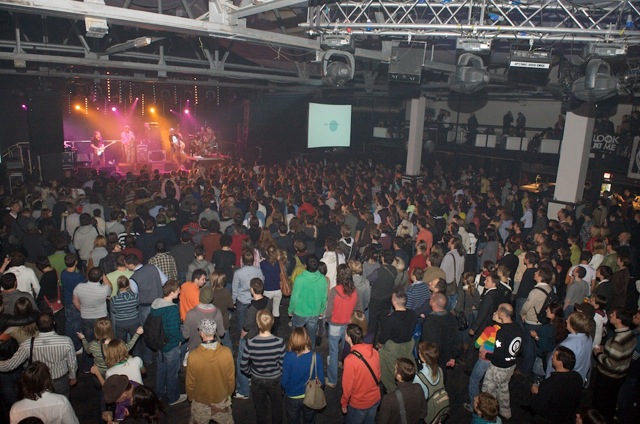 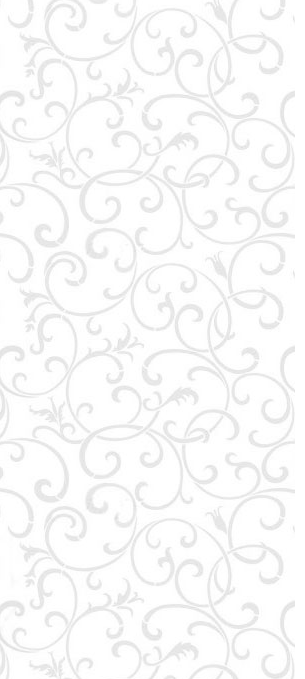 Milk Moscow: the event
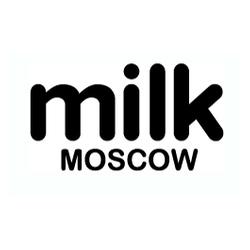 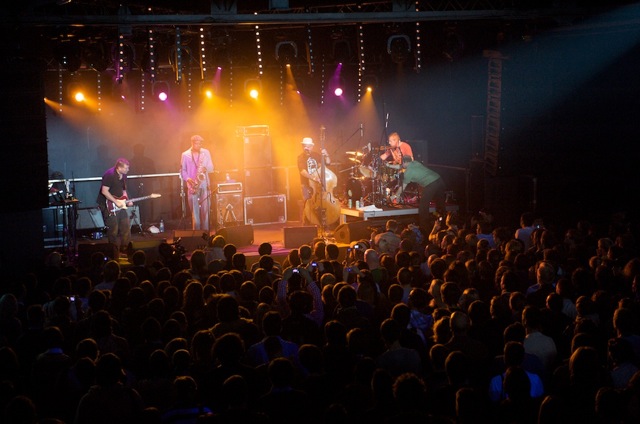 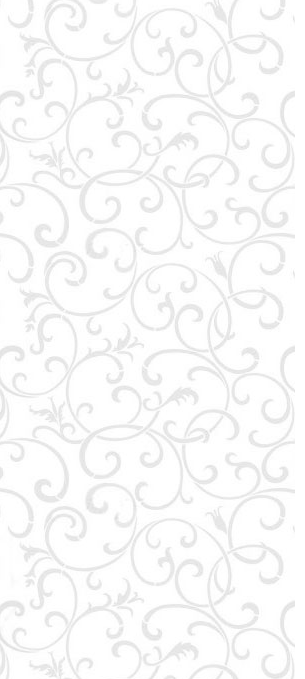 Milk Moscow: contacts
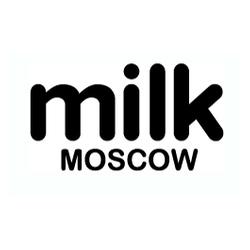 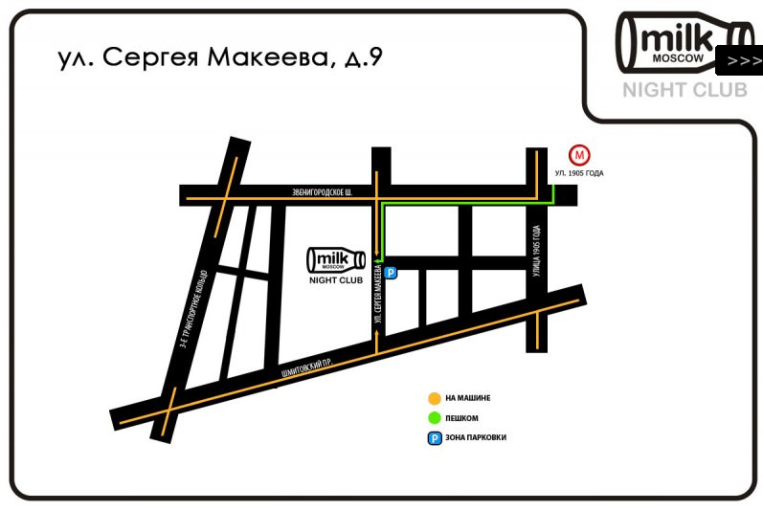 +7 495 726 0998
info@milkclub.ru
www.milkclub.ru
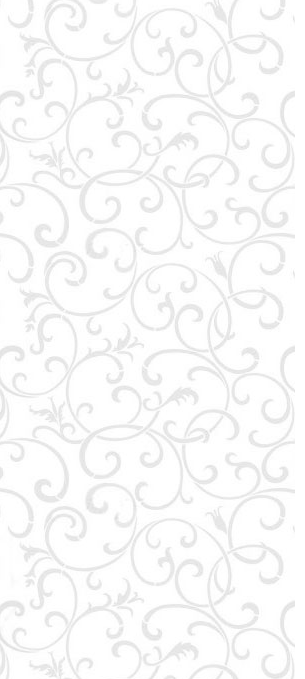 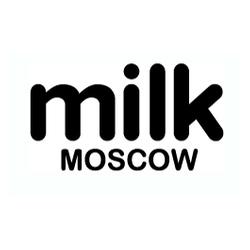 Milk Moscow
thank you!